Office of Special Education

Data Webinar


May 21st, 2024
10:00 a.m. - 12:00 p.m.
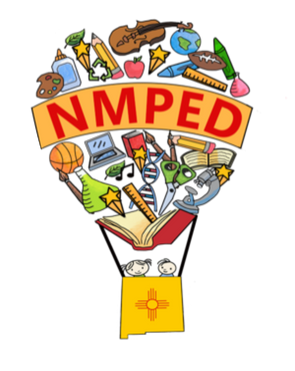 Investing for tomorrow, delivering today.
Agenda
Welcome - Dr. Margaret Cage, Director, Office of Special Education (OSE)
Overview of Nova Reports - Nicholas Keyes, Information Technology (IT) Department
Nova Report Question and Answer Session 
EOY Data Review Points - OSE Staff
Indicator 14 - OSE Staff
Manual 40 Day Data Collection - OSE Staff
Data Review, Indicator 14 and Manual Collection Question and Answer Session
Nova Report Overview
Nicholas Keyes, IT Department
Nova Reports
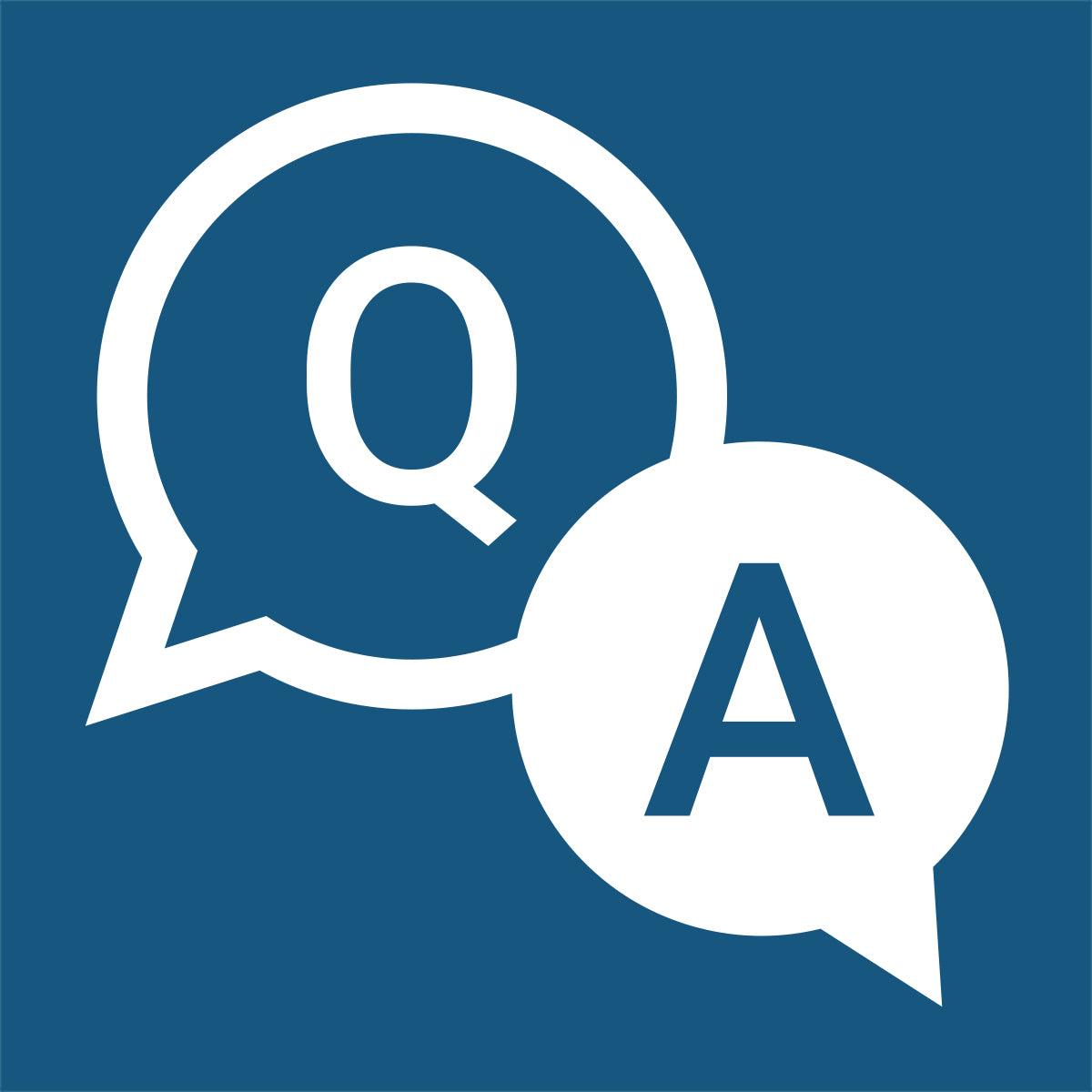 Nicholas Keyes
nicholas.keyes@ped.nm.gov
OSE Data Review
Child Count Number: Child counts must be the same on all reports.
Validation (B Item) Errors: 
Overdue IEPs  - There must be no overdue IEPs.
Overdue Evaluations - There must be no overdue IEPs.
Duplicate Student IDs - No duplicates can remain.
Students over age 9 with Developmental Delay (DD) as primary disability - No student over the age of 9 are allowed to have  the disability category of DD.
Missing Special Education Exit Events
Students who exit must special education must be reported as such.  Students not exited will have impact on the next year’s reporting.
Investing for tomorrow, delivering today.
5
OSE Data Review
Preschool Outcomes (Ind 7): If you have errors in the top section of the report, these must be corrected before moving on. Additionally, review the right column for error messages. These also must be resolved.
Evaluation Timelines (Ind 11): If you have errors in the top section of the report, these must be corrected before moving on. ALL dates must be filled out for each student. These dates include Events 30, 31, and 34 (listed in the report). None of these dates should be the same date.
Preschool Transition (Ind 12): If you have errors in the top section of the report, these must be corrected before moving on. ALL dates must be filled out for each student. These dates include Events 18, 20, 21, 22, 24 and Student Birth Date (listed in the report). If reporting Code 18, ensure Event 18 is within 90 days of the student’s 3rd birthday.
Investing for tomorrow, delivering today.
6
OSE Data Review
Child Count Location Errors: Ensure all students are listed as being in the appropriate school/location for their LRE. By extension, make sure all students are listed in a location. Students reported at an offsite location must also report a corresponding school for federal reporting purposes.
Duplicate Student IDs: Ensure that any student that has left your LEA is no longer being reported by your LEA as a student.  No duplicates can remain per federal reporting requirements.
Student Infractions: If you have any discipline infractions involving students with disabilities, they must be reported. Please ensure ALL fields are filled on the report, including duration of punishment or weapon type (if applicable).  All errors must be corrected.
Investing for tomorrow, delivering today.
7
Data Review
Errors in data will be highlighted in red on the spreadsheet sent out by Johnathon.
Link to spreadsheet:  Nova EOY Reporting Period Spreadsheet - SY2023-2024 - Google Sheets
All data must be free of errors to be validated.
EOY data is important as it is used to assign annual determinations.
Once errors are corrected, notify the data team and an updated review will be completed.
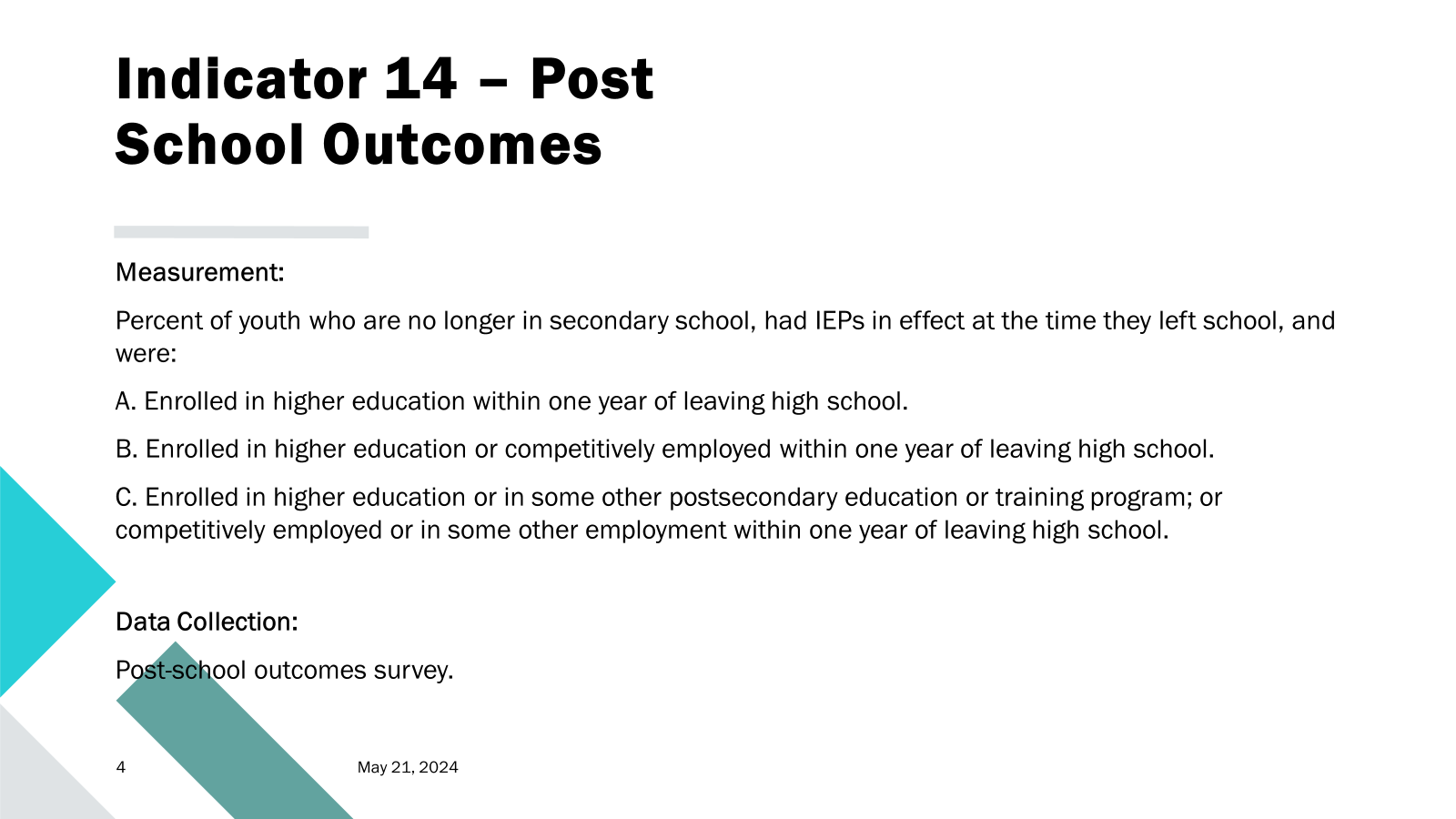 LEA Validation and Certification
Signed Validations: LEAs must review and certify the data submitted is valid and reliable.  
Signed LEA validation and certification forms must be uploaded to the Document Transfer Station (DTS).
Link to the DTS:  https://eui.ped.state.nm.us/sites/stars/DocTransferStation/SitePages/DocumentTransfer.aspx
 If cannot access the link, contact the Nova Support Team.
Investing for tomorrow, delivering today.
9
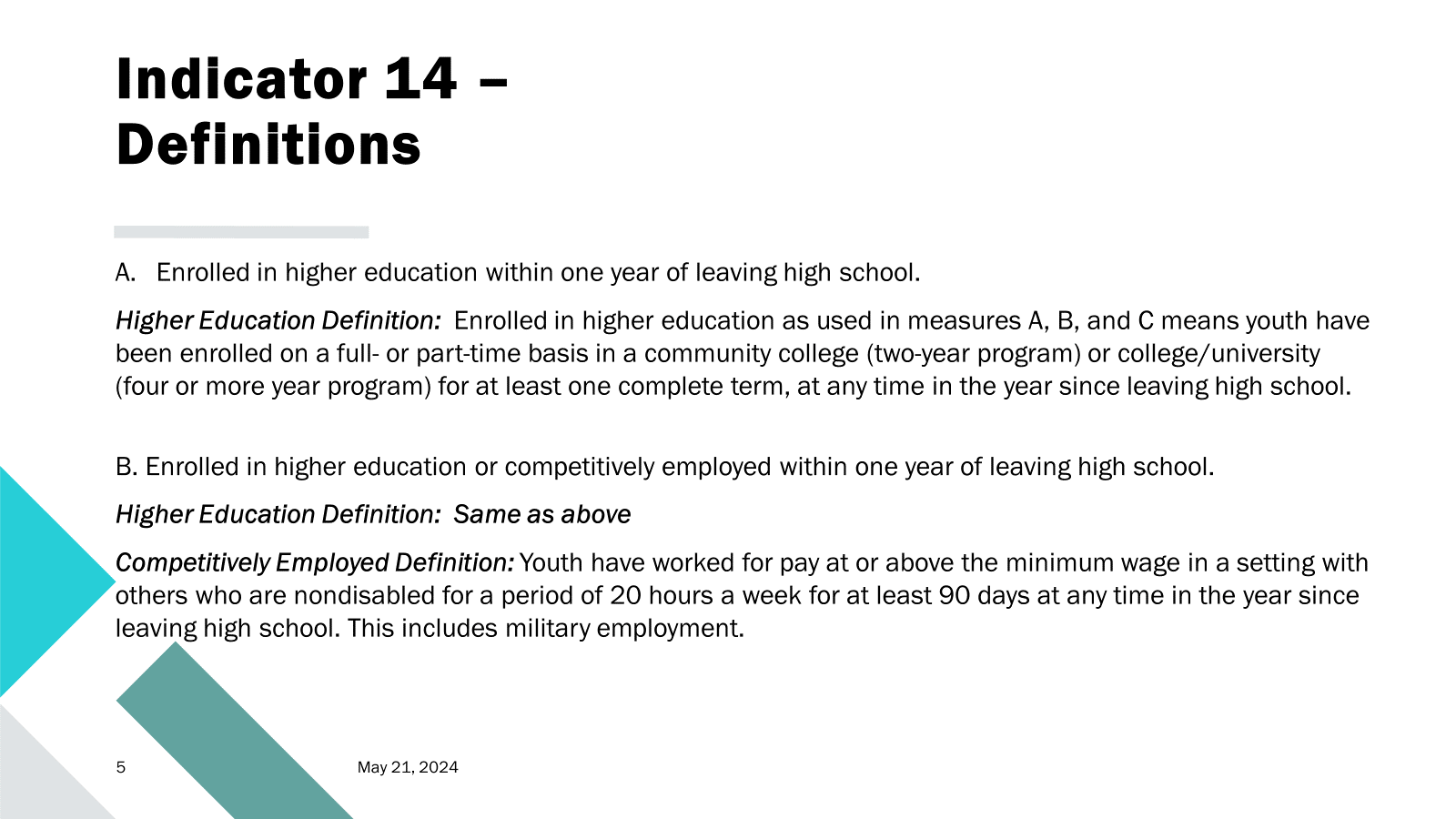 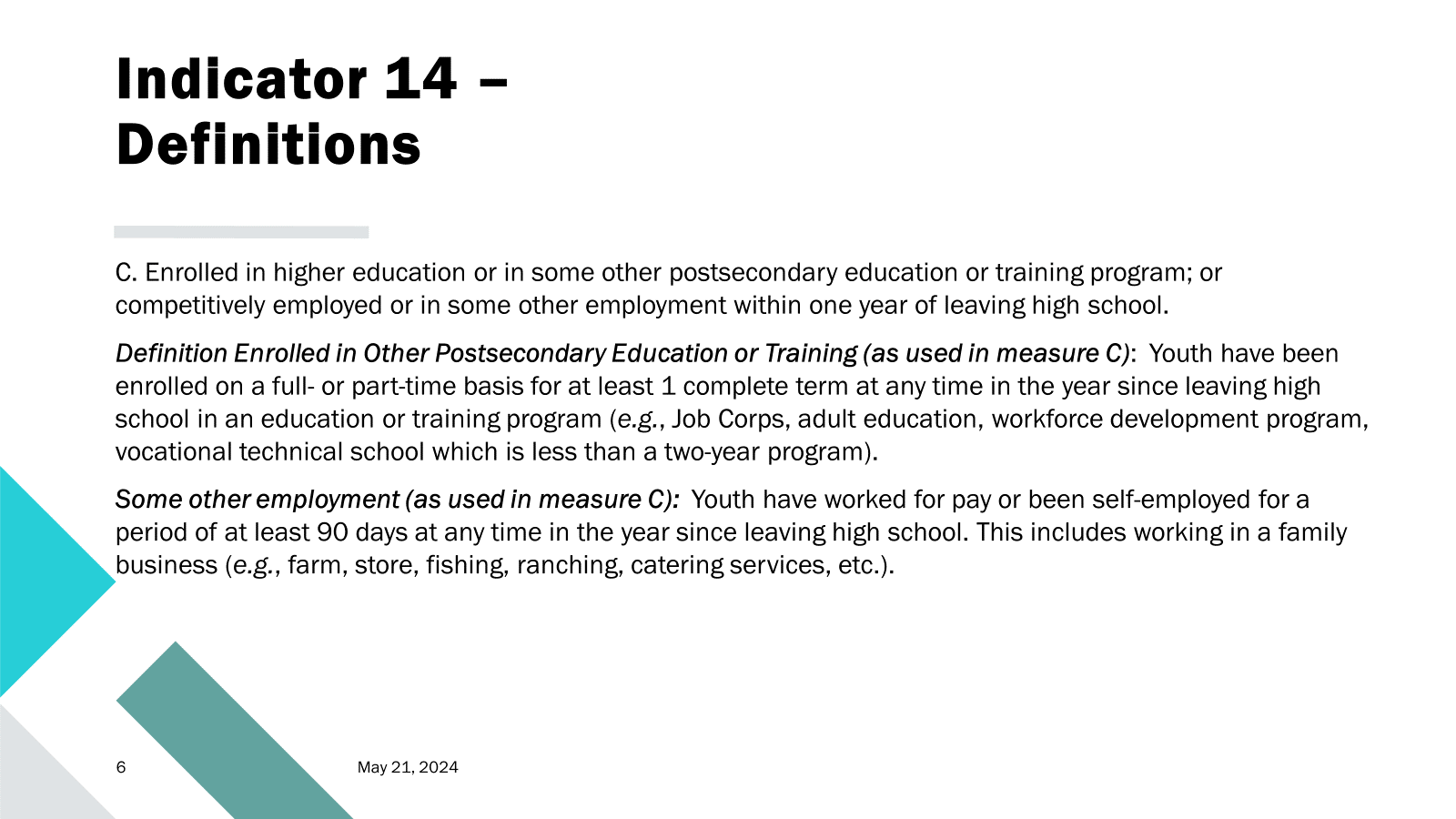 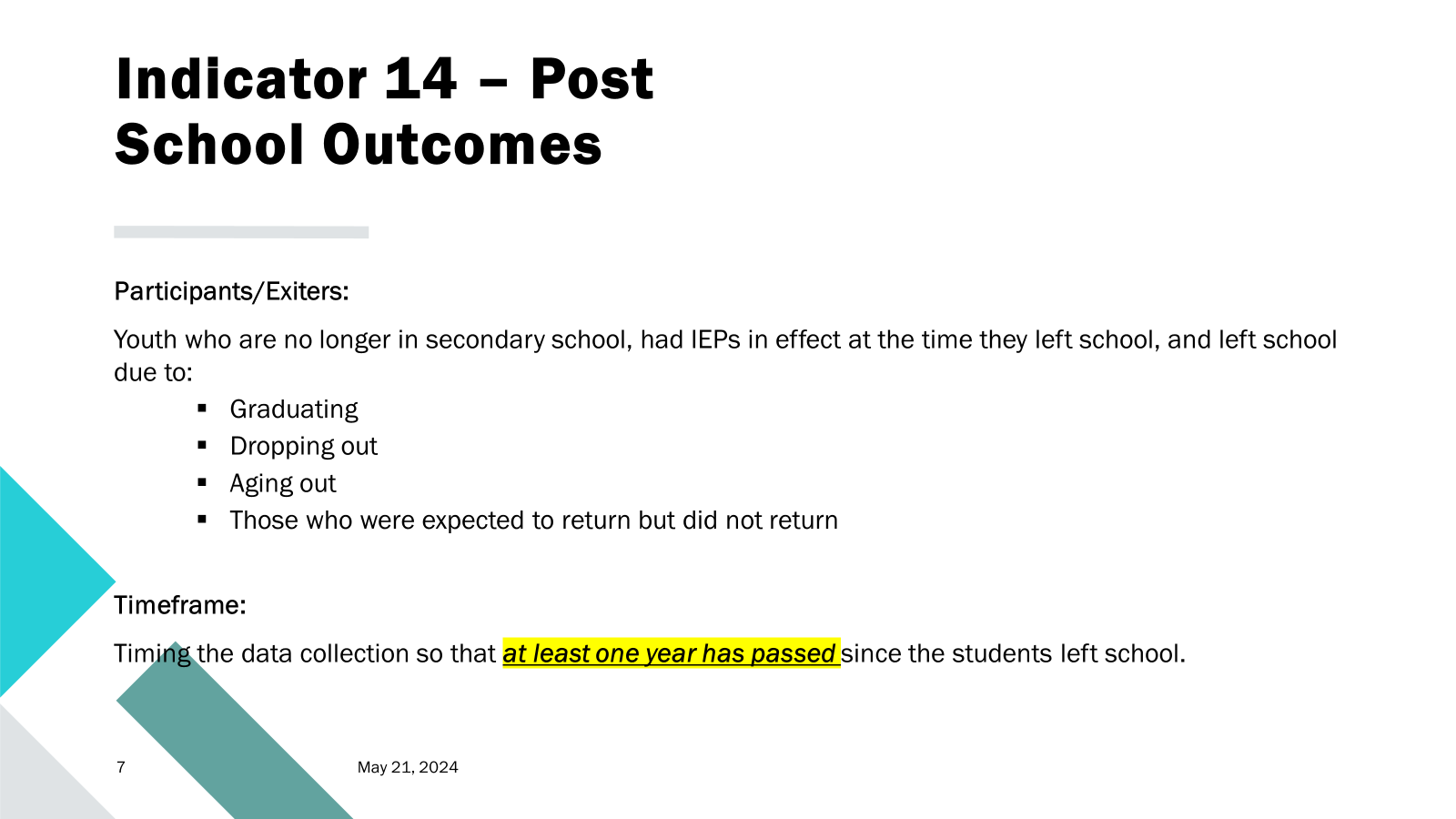 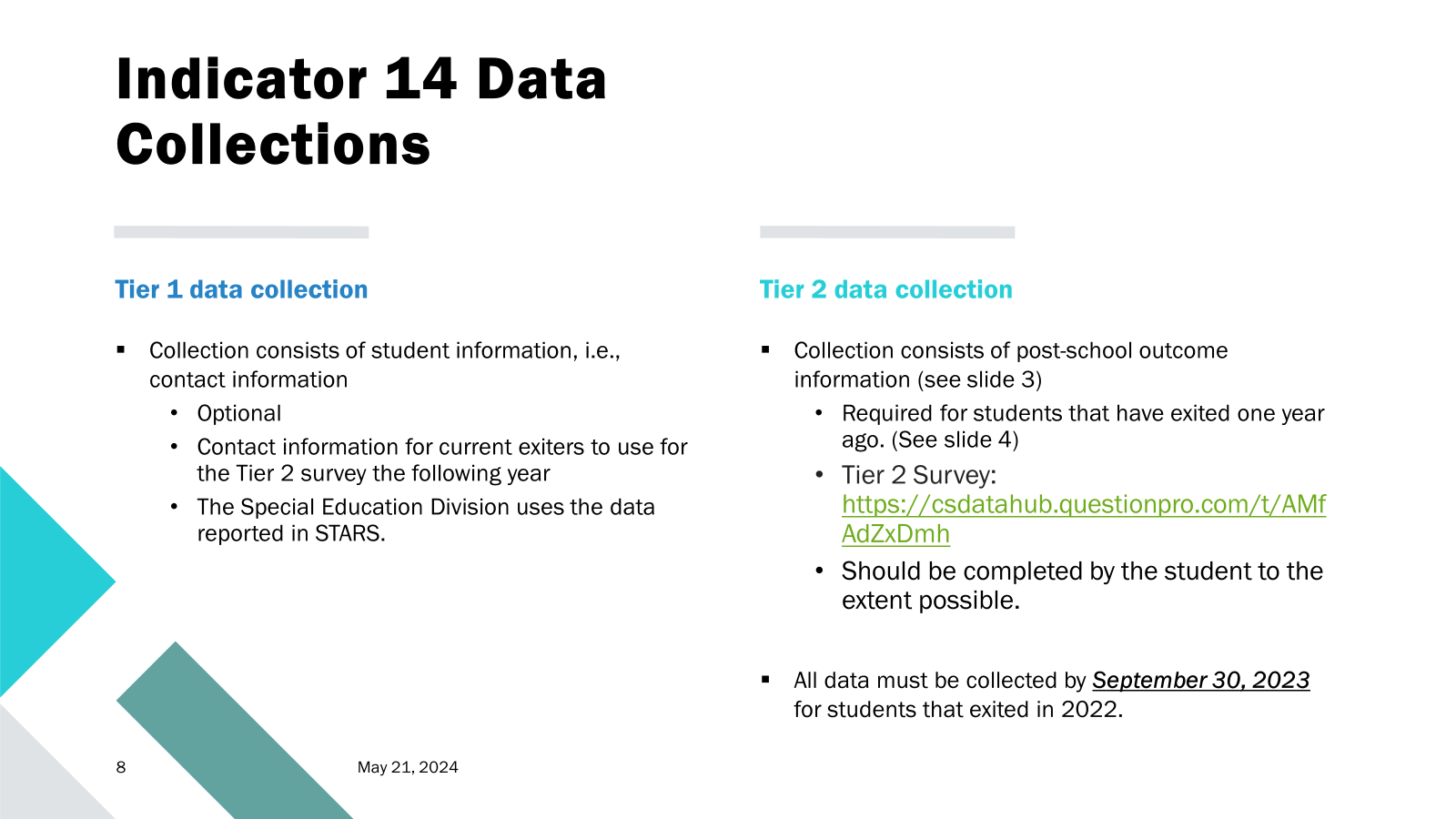 2024
In SY 2022-2023
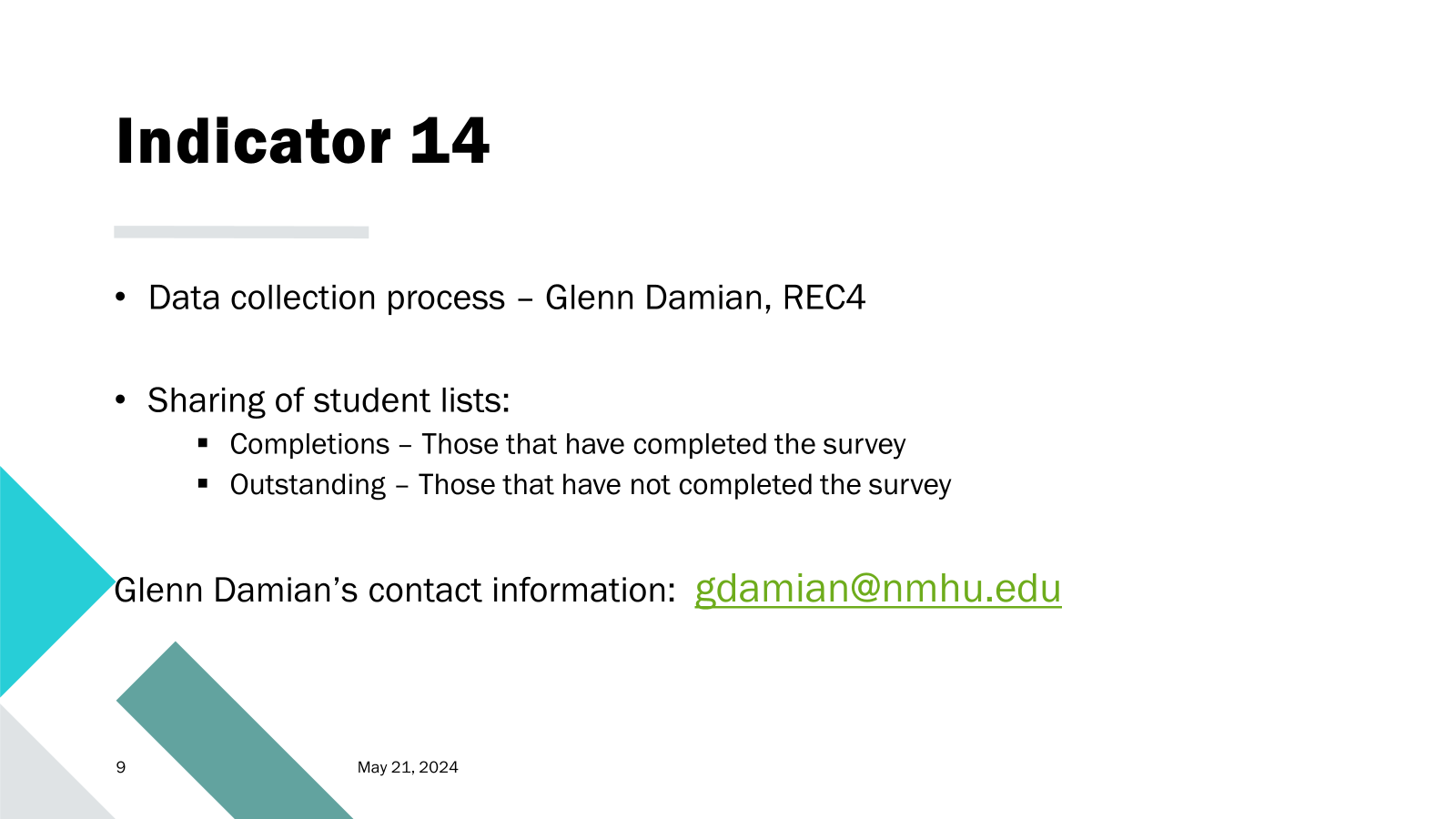 Manual 40 Day Collection
Data required for EdPass Reporting due in July 2024
Form Review
School-Age Data
Preschool Data
Due Date:  Monday, June 3, 2024.
EOY Reporting, Indicator 14 and 40 Day Collection
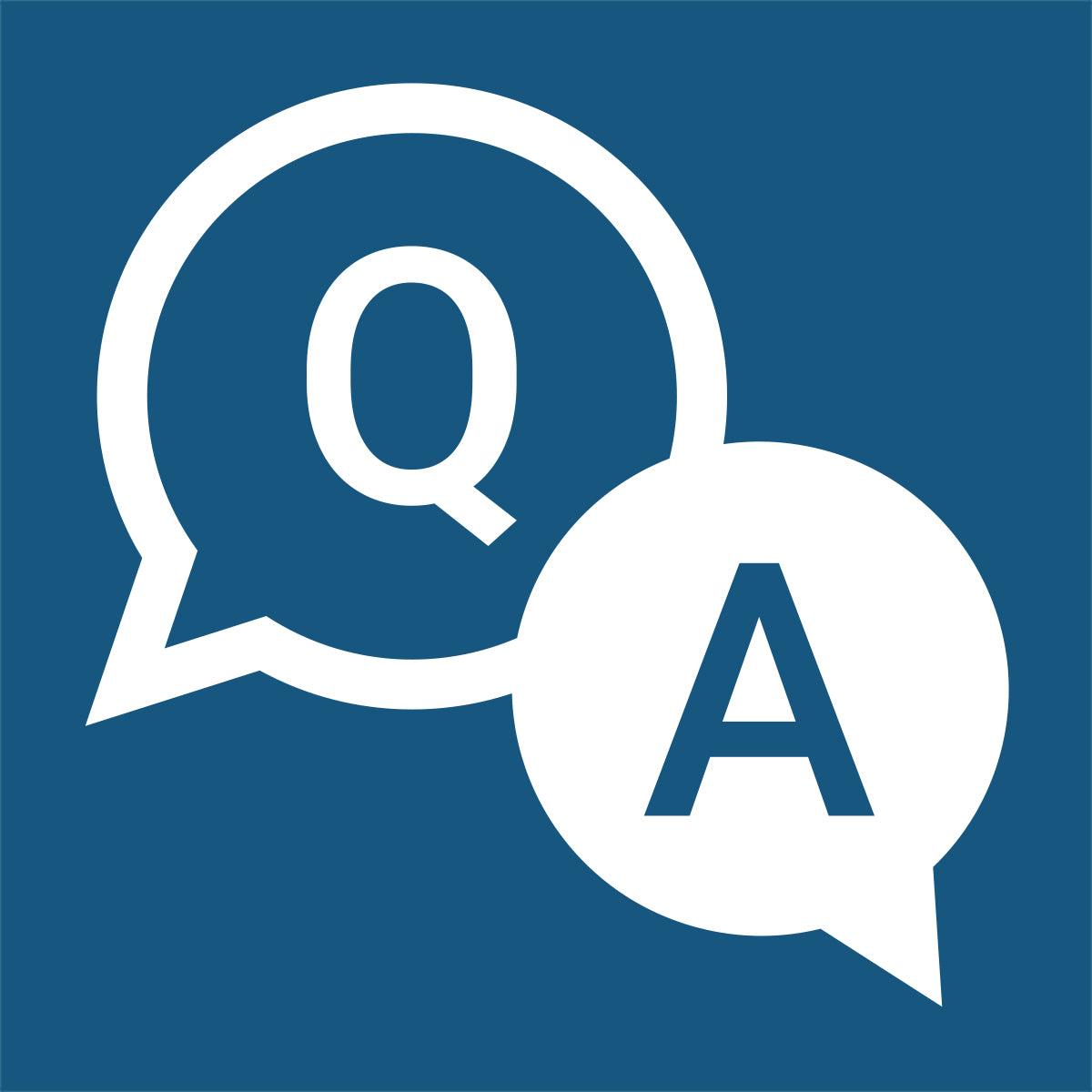 Office of Special Education Data Team:
charlene.marcotte@ped.nm.gov
lorenzo.dominguez@ped.nm.gov
lizana.schweiger@ped.nm.gov
matthew.tomicek@ped.nm.gov
tamara.burkett@ped.nm.gov